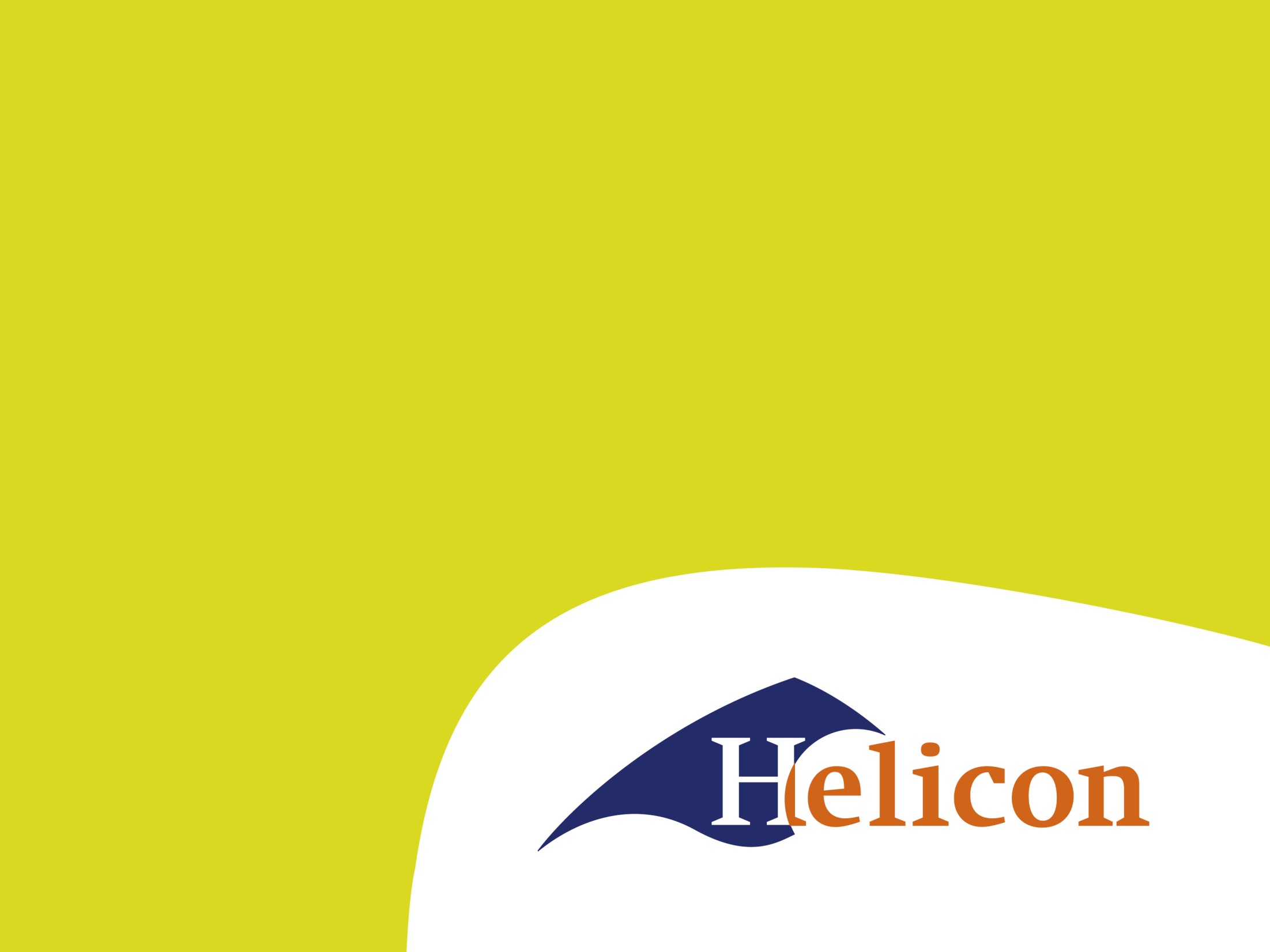 Runderen
Maas Rijn en IJssel vee
Jersey
Holstein Frisian
Lakenvelder
Brandrood
Schotse hooglander
Limousin
Blaarkop
Galloway